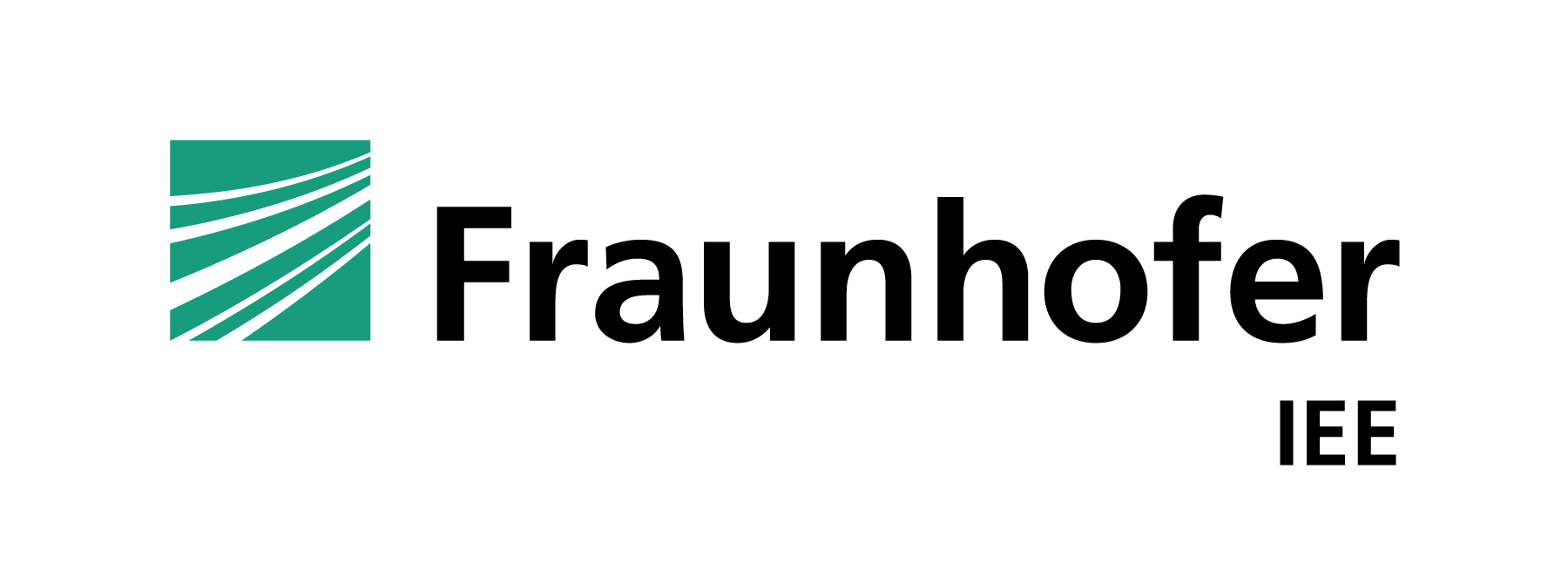 Fraunhofer-Institut für Energiewirtschaft und Energiesystemtechnik
—
KPI Extraction from Maintenance Work Orders
A Comparison of Expert Labeling, Text Classification and AI-Assisted Tagging for Computing Failure Rates of Wind Turbines
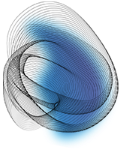 Conference of the German 
AI Service Centers
18.–19. Sept. 2024 
Göttingen, Alte Mensa
© Benjamin Zweig
Motivation
Motivation
Maintenance work orders (MWOs) are used to document information about wind turbine operation and maintenance
Include details about proactive and reactive wind turbine downtimes (e.g., preventative and corrective maintenance). 
We want to explore and compare approaches to calculate reliability key performance indicators (KPI) from MWOs
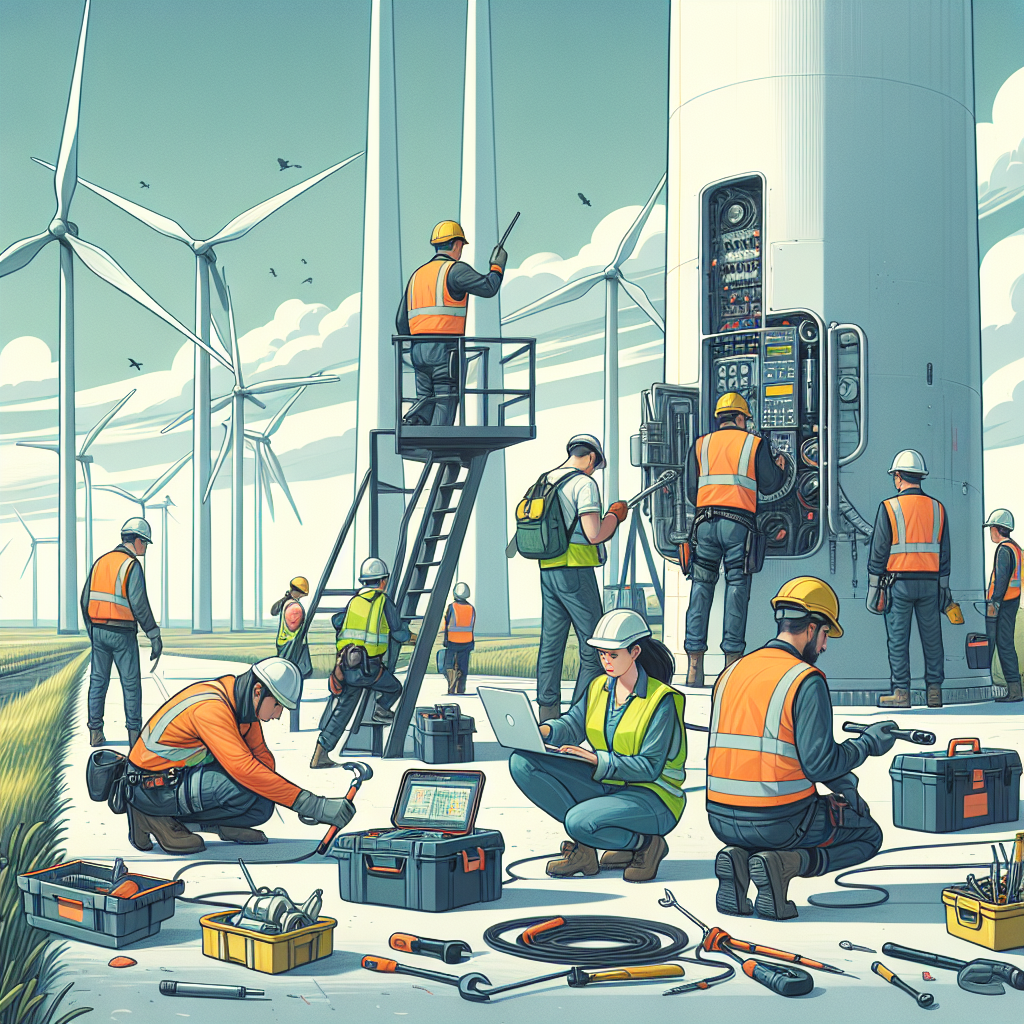 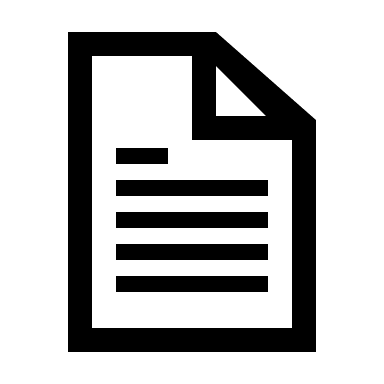 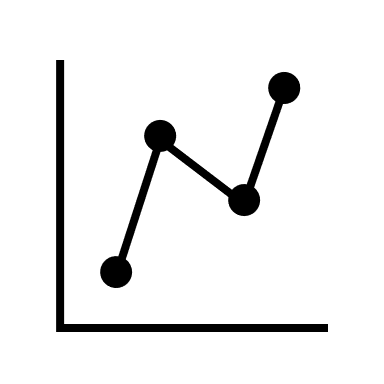 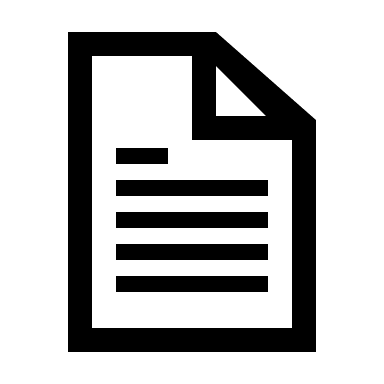 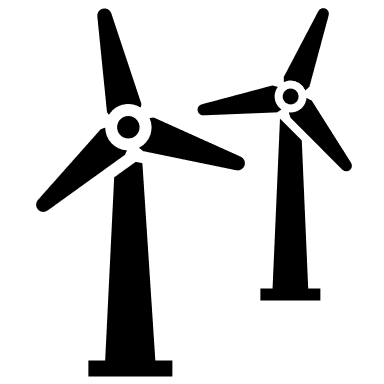 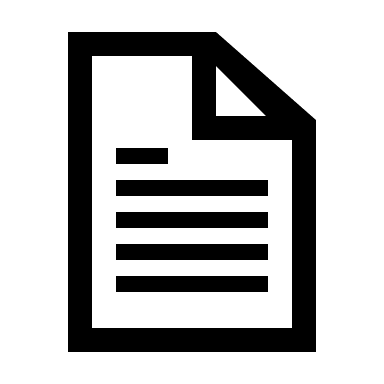 2
17.09.2024
© Fraunhofer IEE
Motivation
Challenges & Example Data
Decision-makers wish to use MWO information for optimizing operation and maintenance
However, maintenance reports and their descriptions are often not well structured
Hence, large amounts of MWO data, although being existent, remain unused for this task
For this work, we assume reports have been digitalized and prepared as depicted below
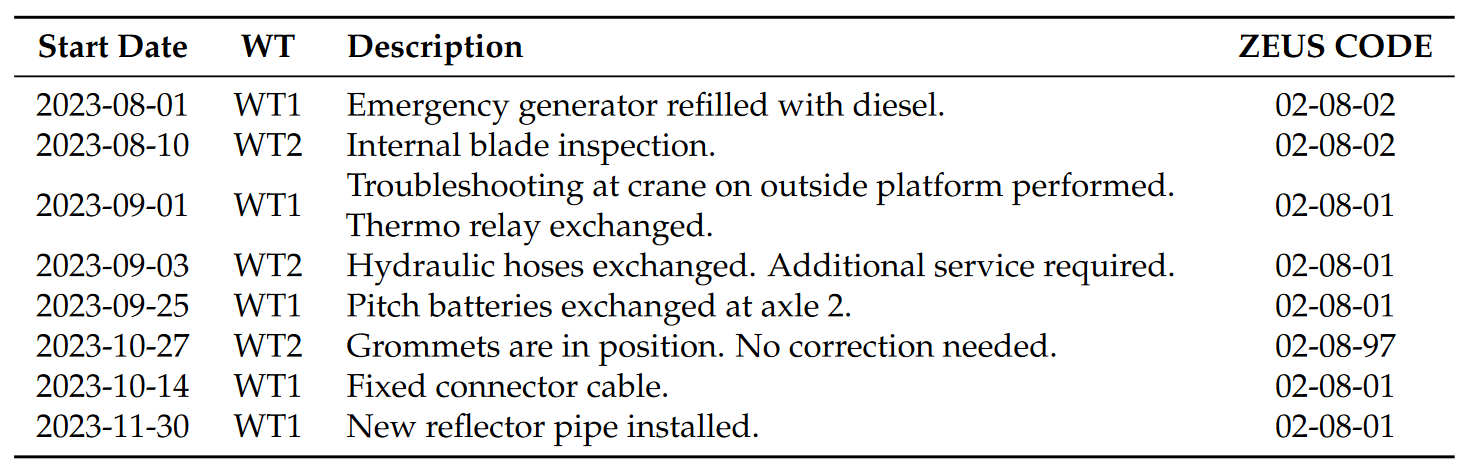 3
17.09.2024
© Fraunhofer IEE
Method
ZEUS
We use the ZEUS classification system for maintenance types (“Zustand-Ereignis-Ursachen-Schlüssel”)

MWOs are labeled manually by experts

Labels are also used as ground truth for training and evaluation of the machine learning approach
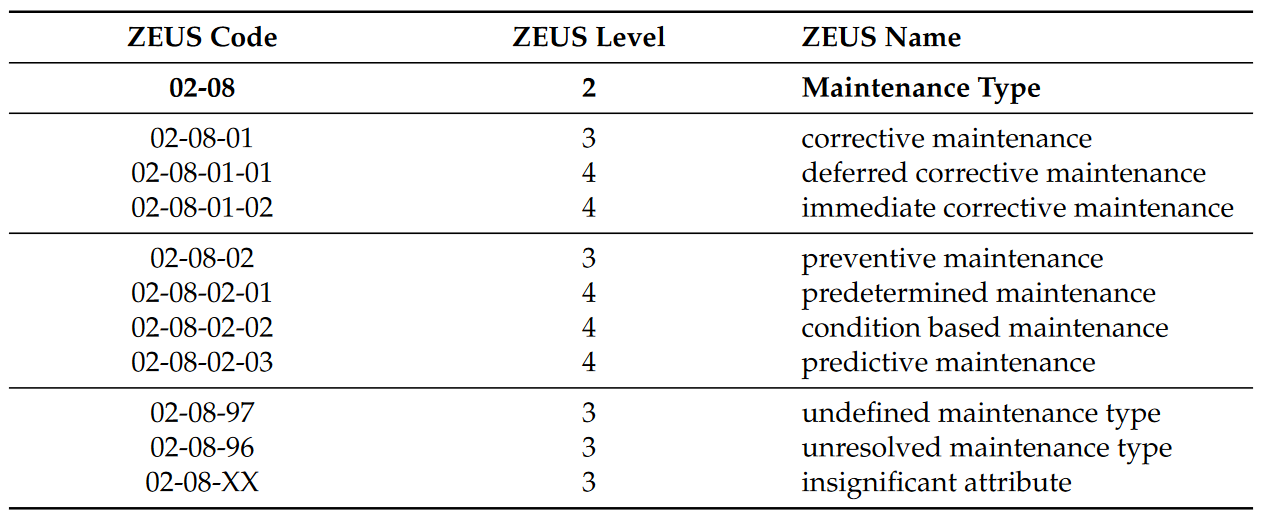 4
17.09.2024
© Fraunhofer IEE
Method
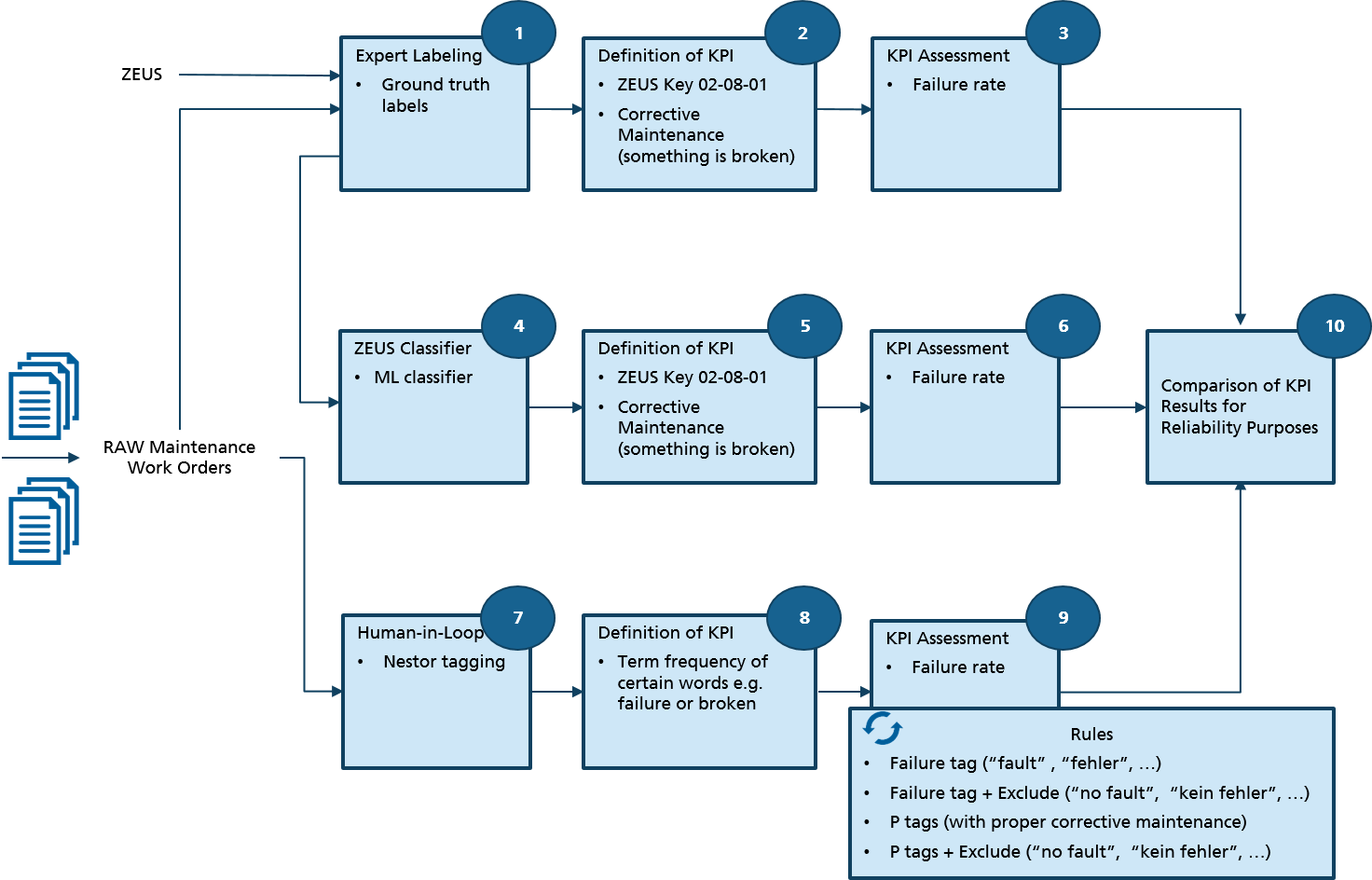 Overview
We compares three different approaches to calculate reliability key performance indicators (KPI) from maintenance work orders:

Manual labeling by domain experts
Machine-Learning-based classification (logistic regression, naïve Bayes)
AI-assisted tagging using the tool “Nestor”
5
12.09.2024
© Fraunhofer IEE
Method
AI-Assisted Tagging through Nestor
AI-assisted tagging with Nestor derives labels through a human-in-the-loop process, in which terms from maintenance work orders are tagged with and mapped to a common alias term.
E.g., “error”, “failure”, “fault” -> “failure”

Additionally, one of five entities can be assigned to terms:
“Problem”, “Solution”, “Item”, “Ambiguous”, “Irrelevant”

Nestor facilitates the tagging process by presenting only most relevant/discriminative terms
Ranked by term-frequency – inverse document frequency (TF-IDF) scores
6
12.09.2024
© Fraunhofer IEE
Method
Machine Learning Approach
MWO Preprocessing and Feature Extraction
Removal of stop words, numbers and punctuation
Removal of empty reports
Representation as TF-IDF vectors

Two well-established classification methods
Naïve Bayes
Logistic Regression

Two oversampling approaches are considered due to skewed class distribution
Random Oversampling
SMOTE
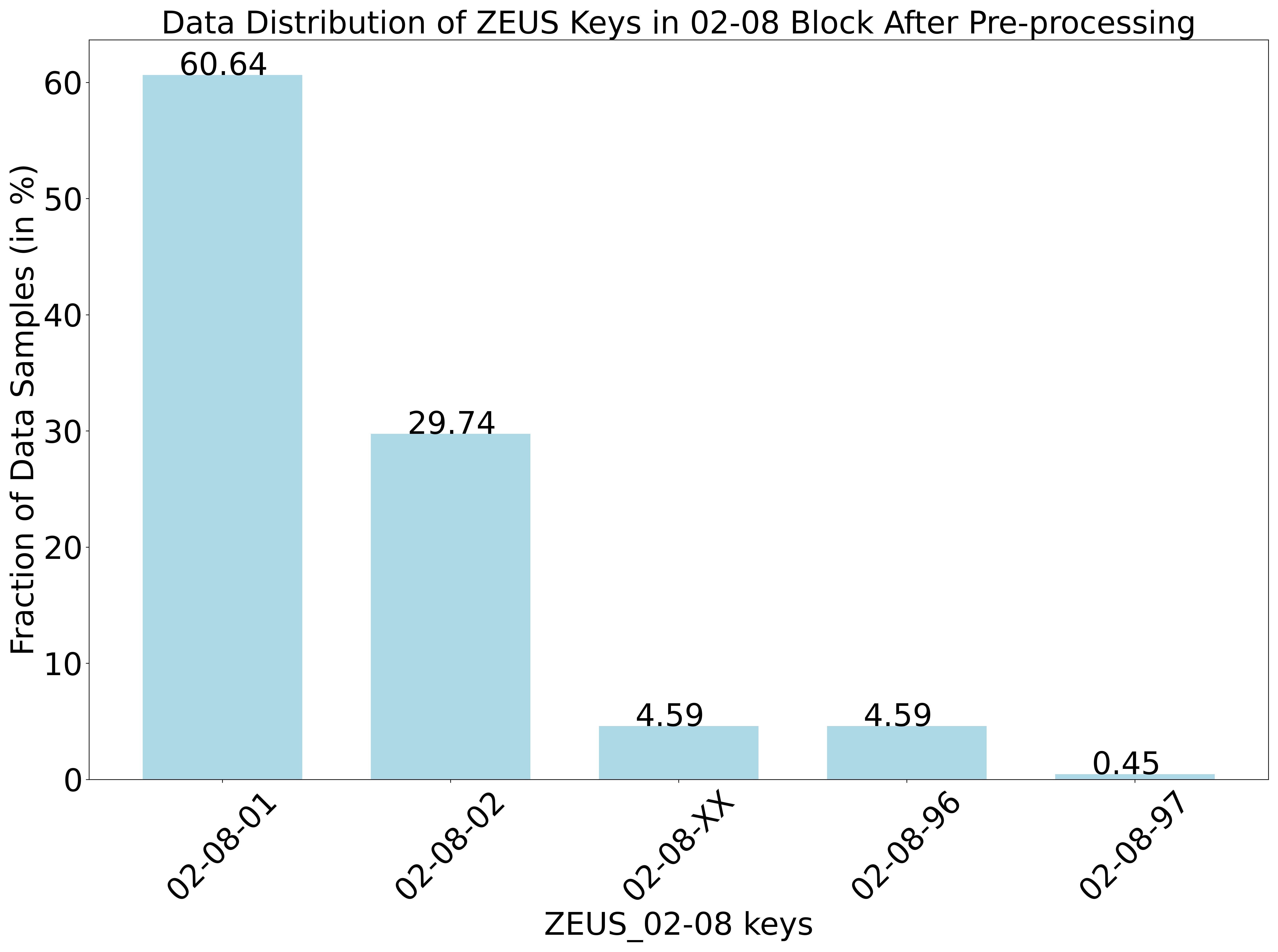 7
12.09.2024
© Fraunhofer IEE
Method
8
12.09.2024
© Fraunhofer IEE
Evaluation
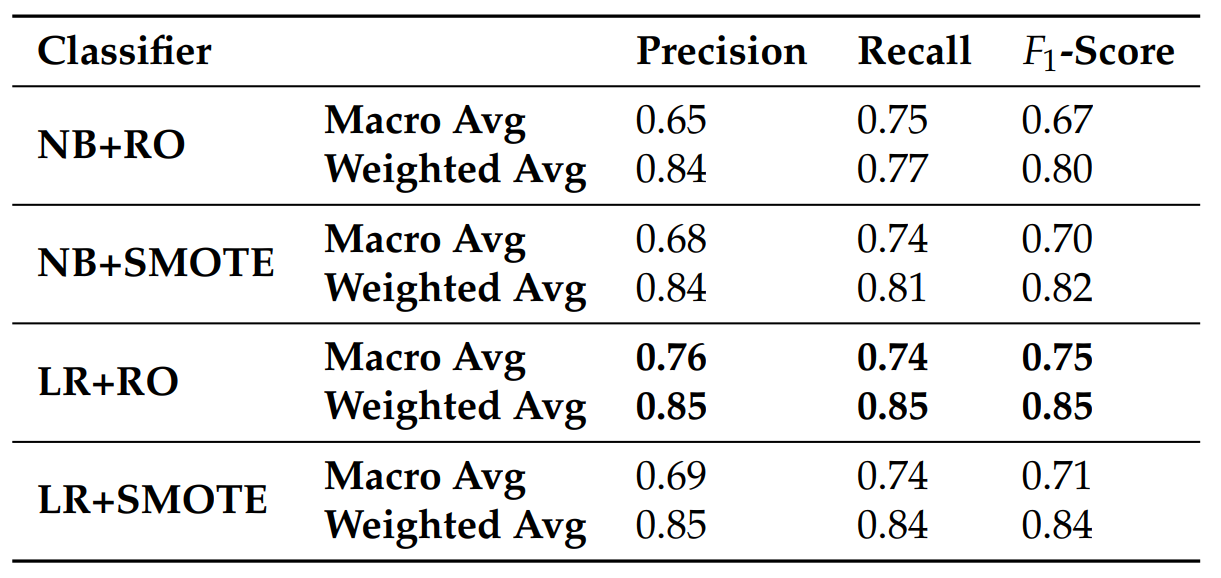 9
12.09.2024
© Fraunhofer IEE
Evaluation
ZEUS Classification
A deeper investigation of the approach reveals that classes with few samples still pose a challenge
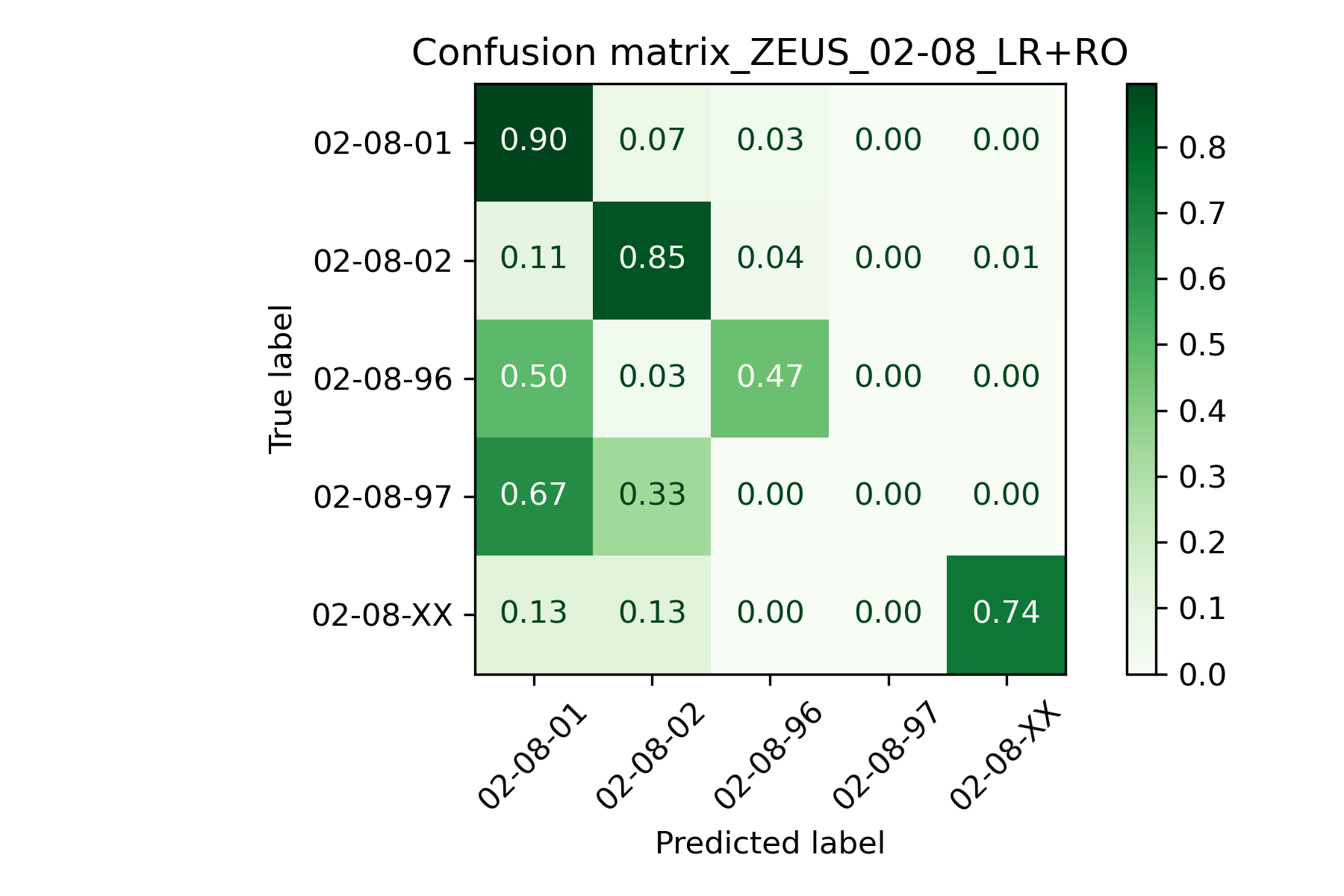 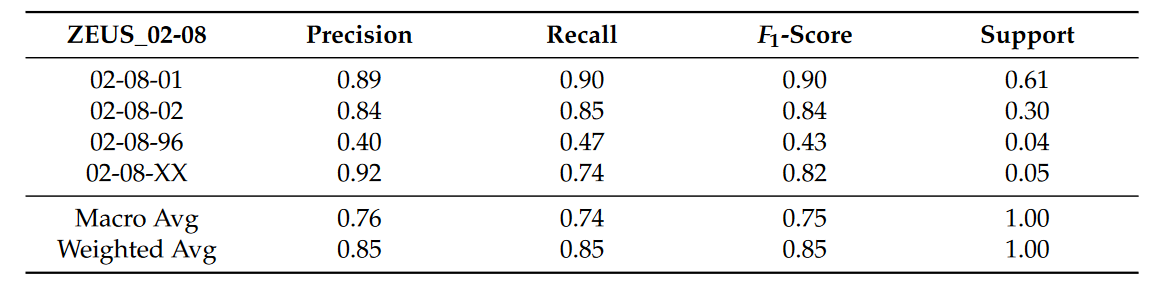 10
17.09.2024
© Fraunhofer IEE
Evaluation
KPI Calculation
Dataset:
40 wind turbines of a single wind farm
01/2016 – 12/2020 (4 years)
~4k MWOs

We evaluate two factors for the three approaches:
Accuracy of the failure rate
Manual effort (tagging/labeling time)

Failure Rate of expert labeling is considered as ground truth for our MWO data set
For reference, we display wind turbine failure rates from literature (“Strathclyde”)
[1]
[1]	Carroll, J.; McDonald, A.; McMillan, D. Failure rate, repair time and unscheduled O&M cost analysis of offshore wind turbines. Wind Energy 2016, 19, 1107–1119.
11
17.09.2024
© Fraunhofer IEE
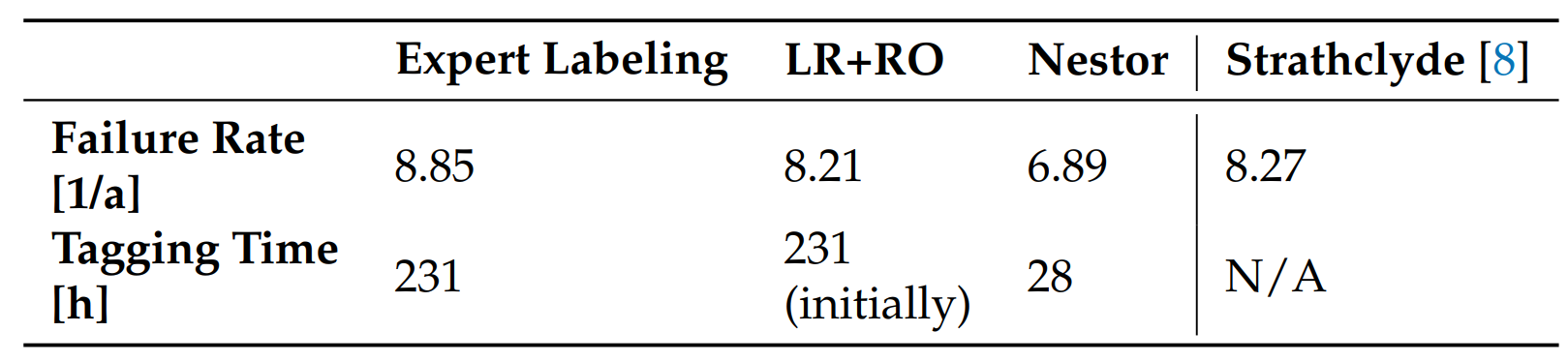 Evaluation
KPI Calculation
Overall, ML approach is closer to the ground truth (as well as to Strathclyde).

Nestor saves considerable amount of tagging time (88%).

Trade-off between tagging time and accuracy of KPI calculation for the investigated methods and data set
[1]
[1]	Carroll, J.; McDonald, A.; McMillan, D. Failure rate, repair time and unscheduled O&M cost analysis of offshore wind turbines. Wind Energy 2016, 19, 1107–1119.
12
17.09.2024
© Fraunhofer IEE
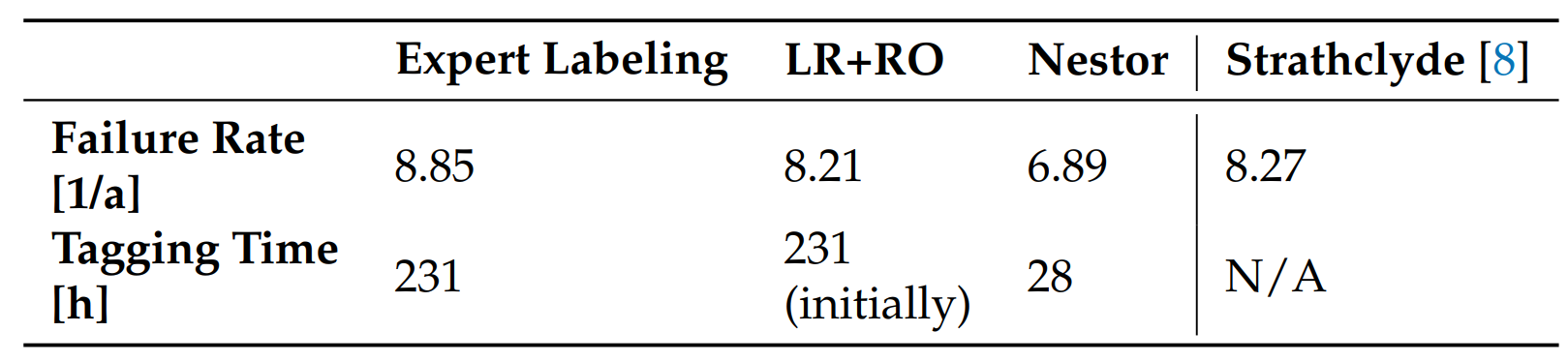 Conclusion & Outlook
Main Results
Trade-off between tagging time and accuracy of KPI calculation for the investigated methods and data set

Further investigations using Large Language Models might be promising in increasing accuracy further

May also enable applications in maintenance beyond KPI calculation (e.g., assistance for maintenance personnel)

Overall, our findings make extracting information from maintenance work orders more efficient, enable the assessment of reliability KPIs and support optimization of wind turbine maintenance.
[1]
[1]	Carroll, J.; McDonald, A.; McMillan, D. Failure rate, repair time and unscheduled O&M cost analysis of offshore wind turbines. Wind Energy 2016, 19, 1107–1119.
13
17.09.2024
© Fraunhofer IEE
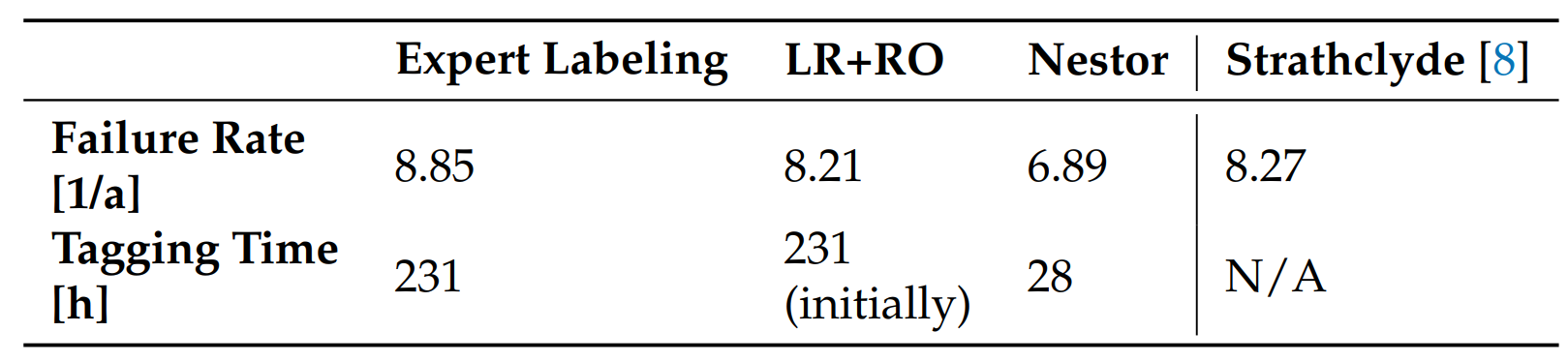 Questions?
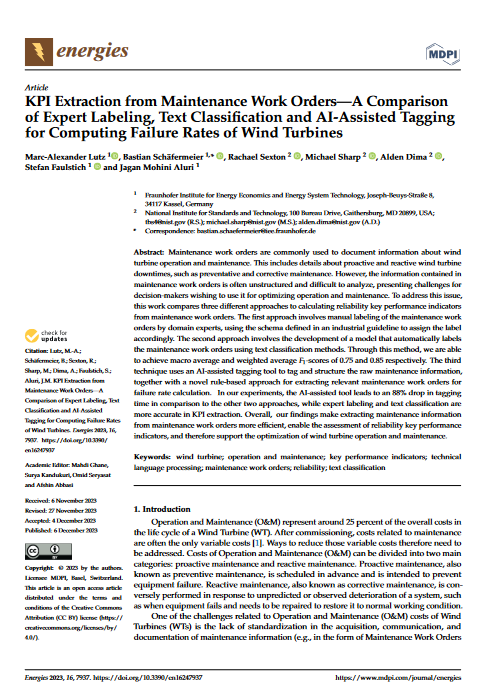 Read Our Paper (+ Cite )
Lutz, Marc-Alexander, Bastian Schäfermeier, Rachael Sexton, Michael Sharp, Alden Dima, Stefan Faulstich, and Jagan Mohini Aluri. 2023. "KPI Extraction from Maintenance Work Orders—A Comparison of Expert Labeling, Text Classification and AI-Assisted Tagging for Computing Failure Rates of Wind Turbines" Energies 16, no. 24: 7937. https://doi.org/10.3390/en16247937
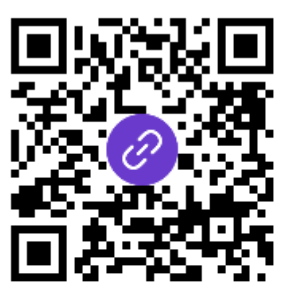 14
12.09.2024
© Fraunhofer IEE